Reaching Young Minority MSM with HIV Prevention and Treatment
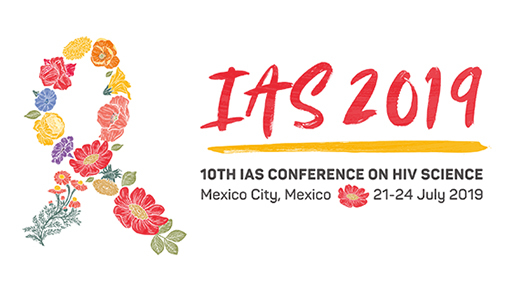 Marguerita Lightfoot
University of California, San Francisco
2019 Conference on HIV Science
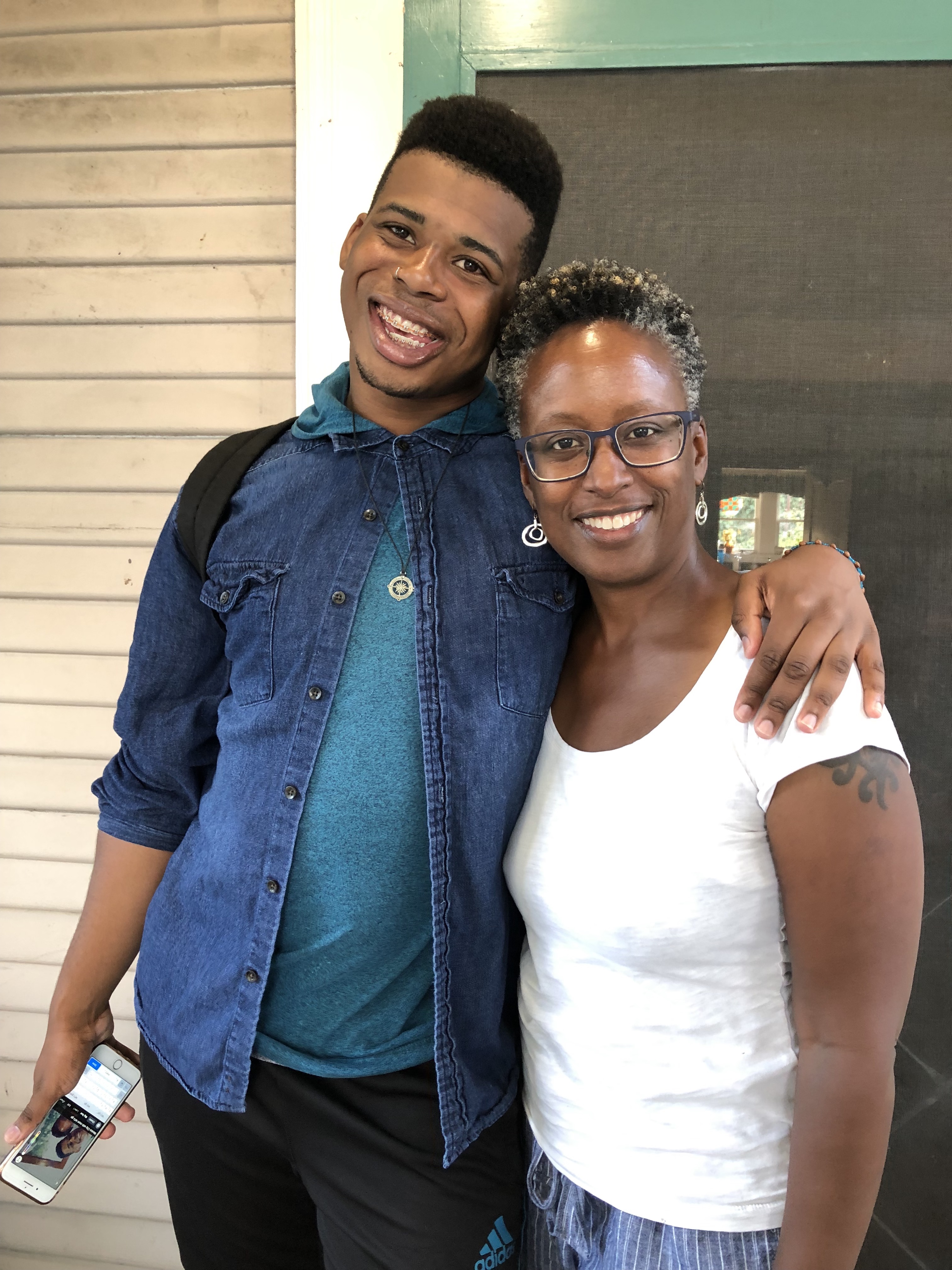 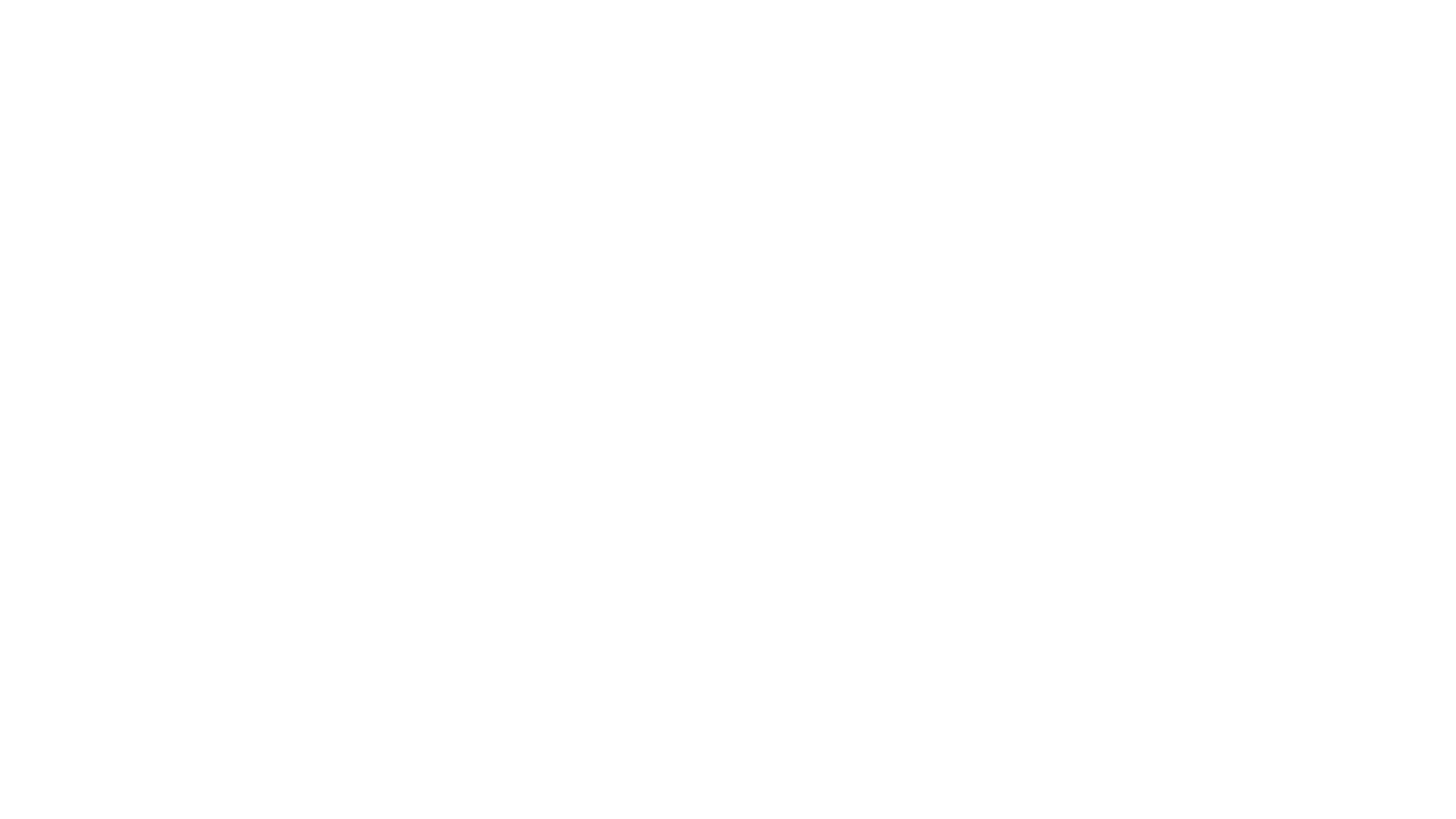 THE TOOLBOX
PREP & PEP
01
HIV TESTING
TREATMENT AS PREVENTION
08
02
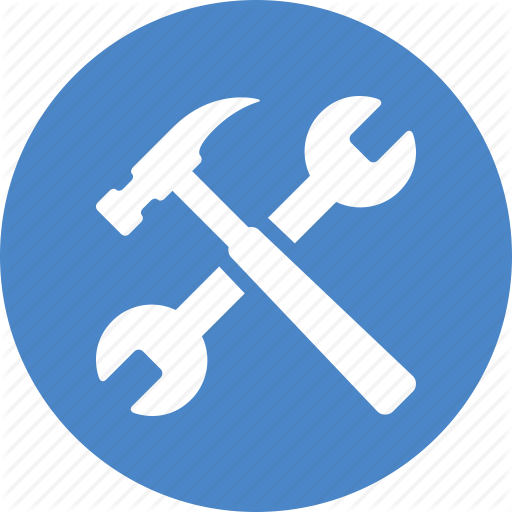 MALE CIRCUMCISION
STI & DRUG TREATMENT
07
03
HIV PREVENTION
POWERPOINT TEMPLATE
06
04
BEHAVIOR CHANGE
CONDOMS
05
CLEAN SYRINGES
Overall Men Not Engaged Fully
2017: 21 men on PrEP
[Speaker Notes: N= 470 HIV-negative gay or bisexual men who had had sex with another man in last 5 years (87 (15.6%) men who had not had sex with another man in the five years prior to study)
18–25, 34–41, 52–59]
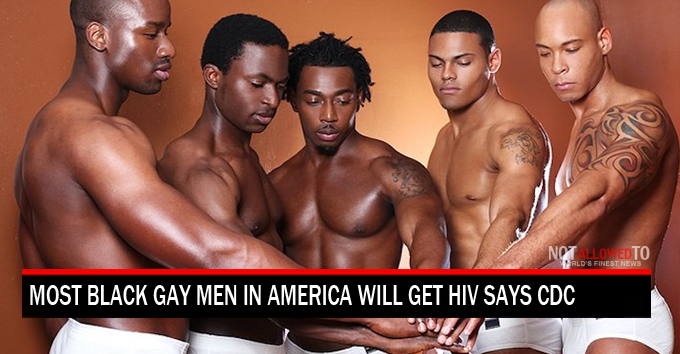 Lifetime Risk of HIV Diagnosis among MSM by Race/Ethnicity
Centers for Disease Control and Prevention
[Speaker Notes: 1 in 11
1 in 4
1 in2]
Estimated HIV care continuum for black MSM in the USA during 2009–10
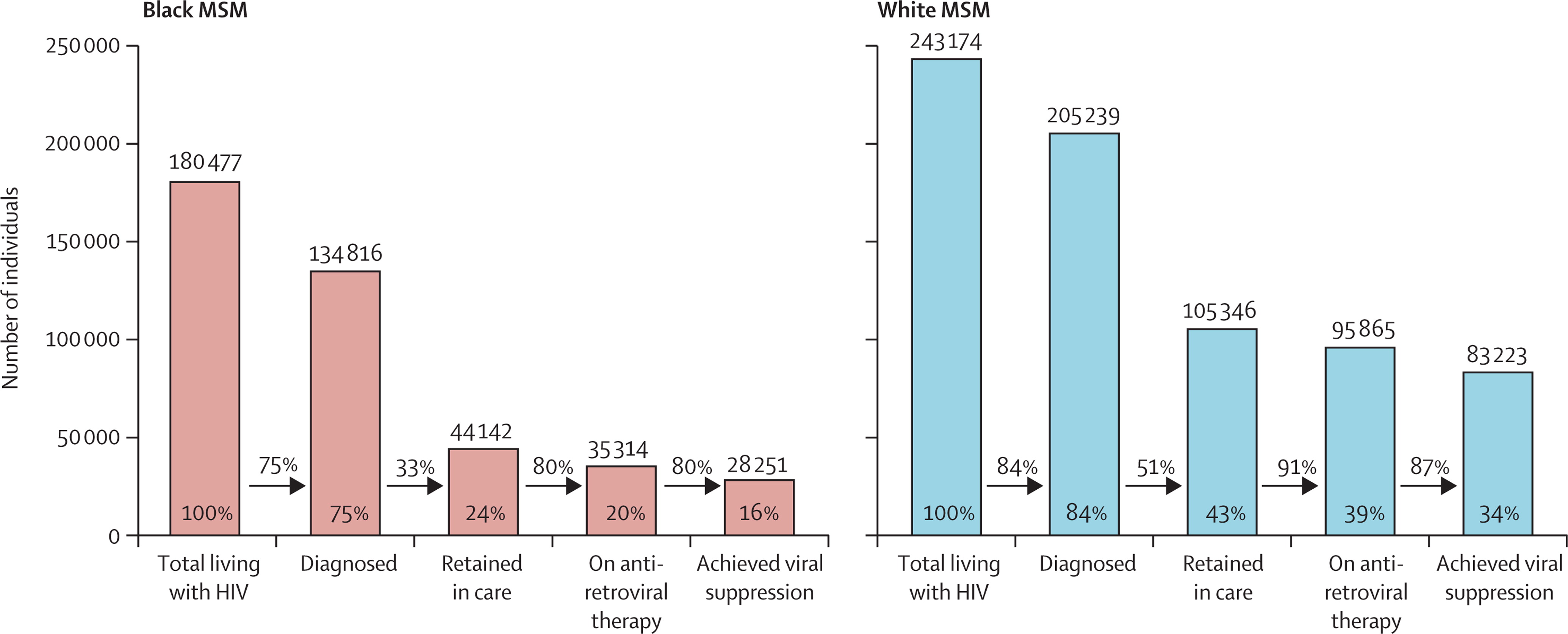 Rosenberg, et al., 2014
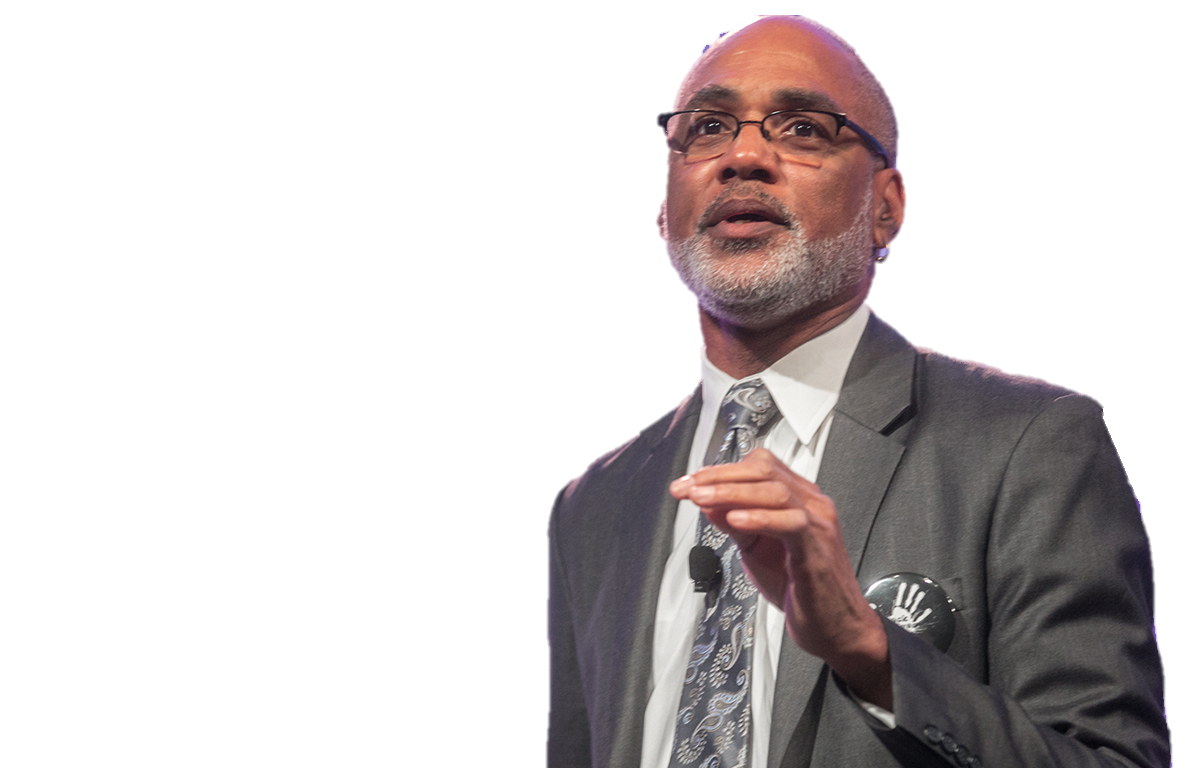 “If you are not successful at ending the AIDS epidemic in Black America, you will not be successful in ending the AIDS epidemic in America”

Phill Wilson
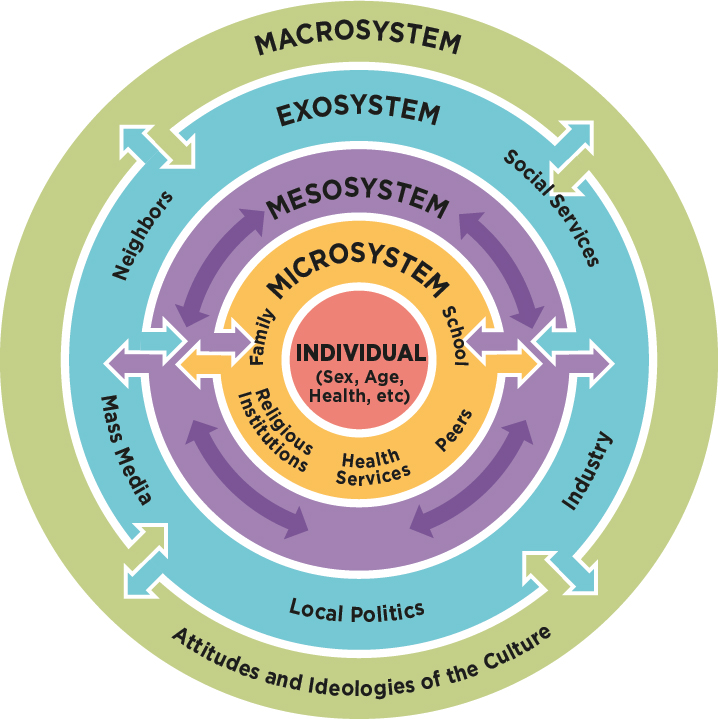 Focus on the Individual
Individual Behavior Doesn’t Explain Differences
Black MSM report less substance use and fewer sexual partners
No significant differences by race 	Condomless sex 
	Commercial sex work
	Sex with a known HIV+ partner
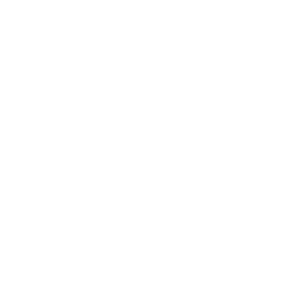 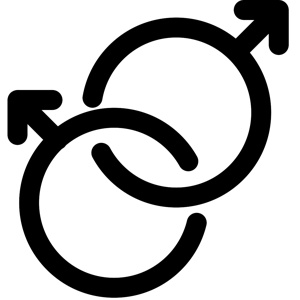 [Speaker Notes: Focus on individual’s cognitions, motivations, intentions, knowledge]
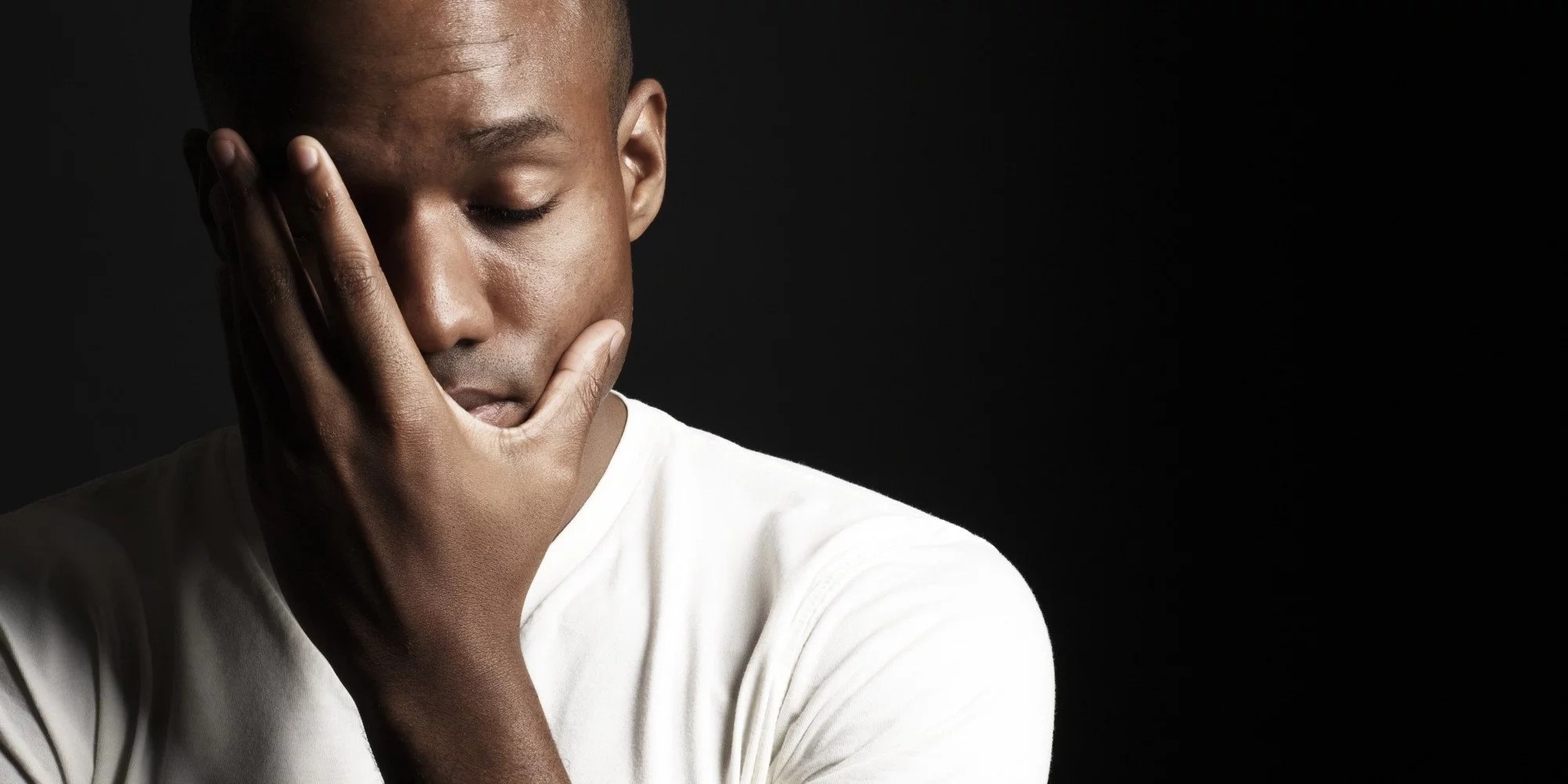 Men’s Interactions Reduce Connection
Lack Culturally Competent Care
Privacy Concerns
Lack Affordable Services
Mistrust Medical Providers
Fear
Mental Health  & Substance Use
Poor Clinical Encounters
[Speaker Notes: 46% black, 36% latinx]
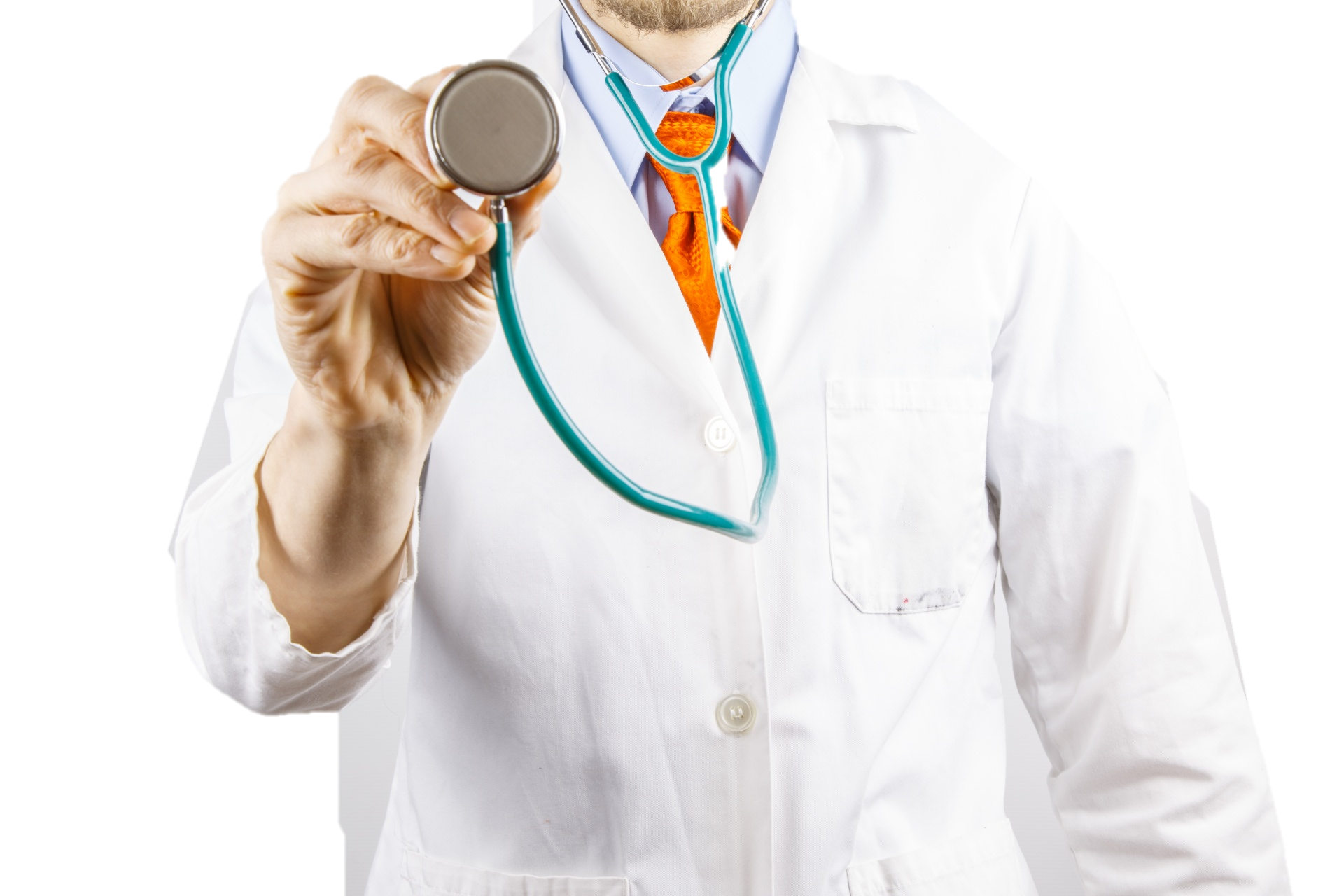 Providers Are Challenged
Providers reluctant to prescribe
Low willingness and motivation
Racial & substance use stigma
Biased beliefs about Black patients
Heterosexism
Discomfort with discussing sexual behavior
Less likely to recommend appropriate treatment
Verbal communication dominant 
Less patient centered communication
[Speaker Notes: adherence, intelligence, abilities, cooperative
Latino MSM PrEP users who describe their patient-provider interactions as “condescending” and “awkward” when first accessing PrEP54]
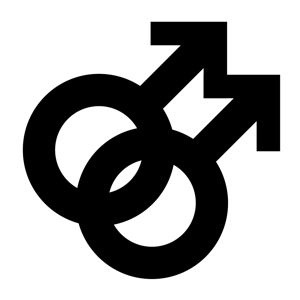 [Speaker Notes: Who measures race? Who measures stigma? Who measures racism?]
More we can do
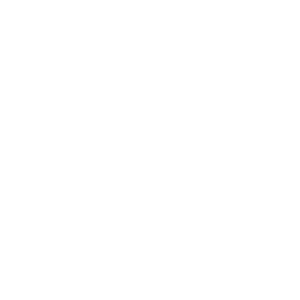 [Speaker Notes: NIH won’t be paying to dismantle institutional racism and white supremacy, but I don’t need you to do that. I’ve been teaching my son to deal with racism, as my parent’s did before me. don’t intervene with me on my depression without acknowledging I have good reason to be depressed
Intersectionality help understand the complexity, Critical race theory
Because black folks are hanging out with each other, that’s the problem. Be careful, don’t take that away
Interventions – provider training, not gonna fix poverty, but workforce development, post incarceration programs, faith based initiatives/spirituality, stable housing, healthcare coverage]
To reach minority MSM we must stop blaming them, understand their life in context, and address broader system factors